DESIGN-TEK, INC.
MOTION CONTROL PRODUCTS
 ENGINEERING/DESIGN  SERVICES
DESIGN PRODUCTS FOR CUSTOMERS
SERVICES
GENERAL ENGINEERING, DESIGN, AND DRAFTING
PRODUCT DEVELOPMENT
MACHINE DESIGN
 TEST EQUIPMENT
PROTOTYPE FABRICATION
 RAPID PROTOTYPING
PRODUCTS (STANDARD & CUSTOM)
GEARHEADS
 X-Y TABLES
 ROTARY TABLES
 ACTUATORS
 CUSTOM ACCESSORIES
GEARHEADS (STANDARD & CUSTOM)
PLANETARY
 SPUR
 WORM BOXES
X-Y TABLE – MECHANICAL DRIVES
LEAD SCREW
 BELT DRIVE
 CABLE DRIVE
RACK & PINION
ROTARY TABLES
SPUR GEAR DRIVE
 WORM GEAR DRIVE 

OPTIONS:
 THRU CENTER HOLE IN TABLE
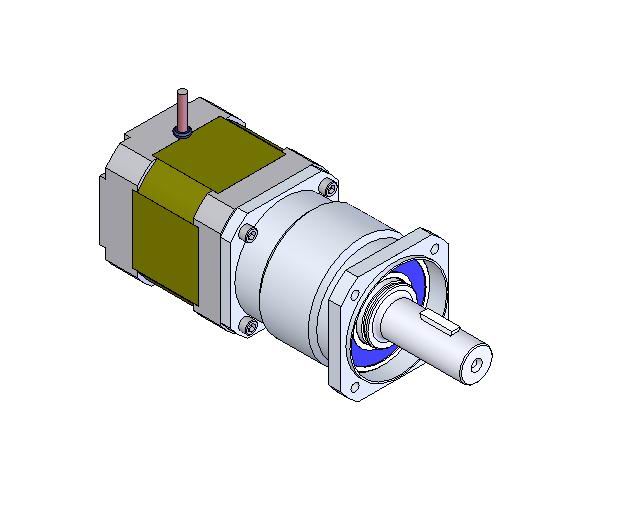 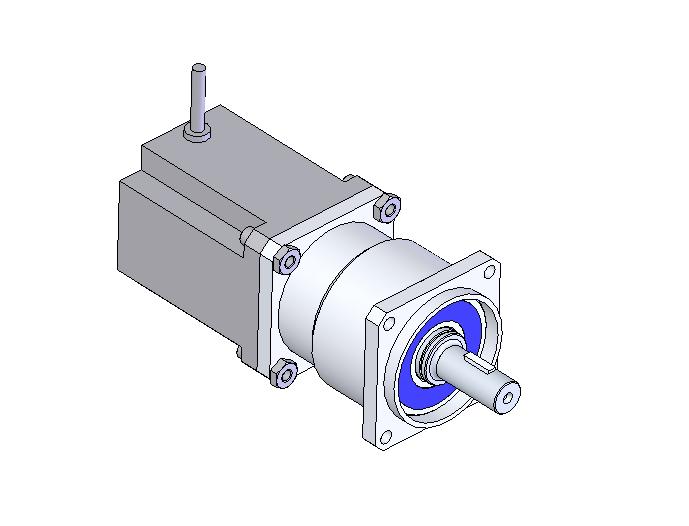 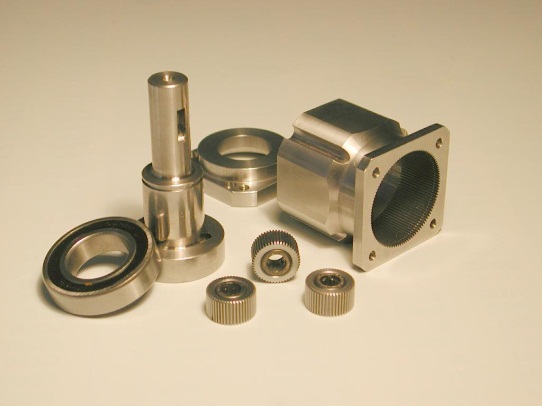 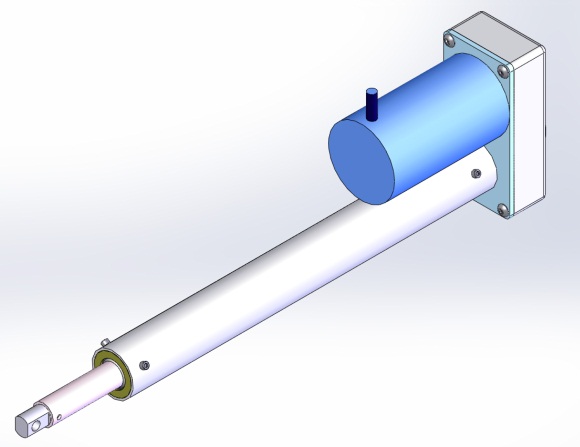 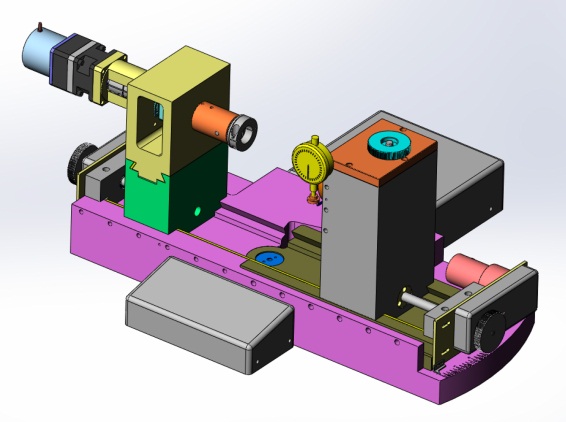 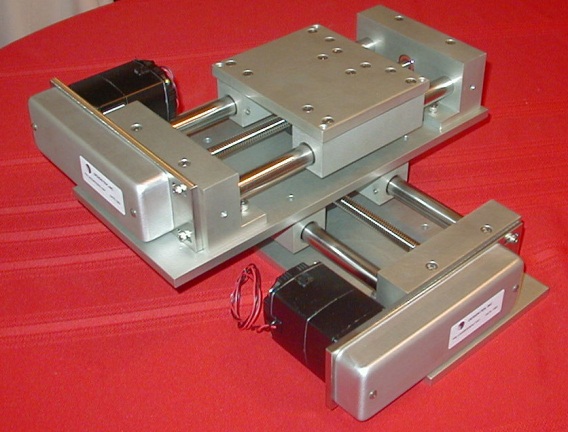 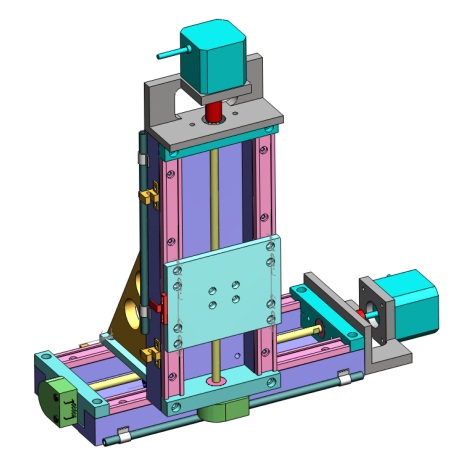 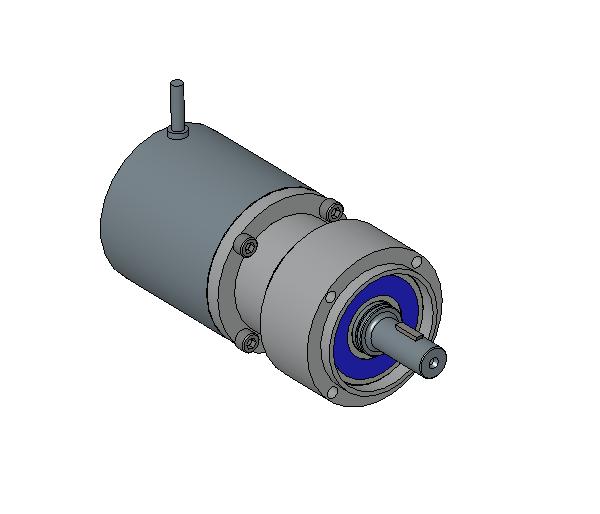 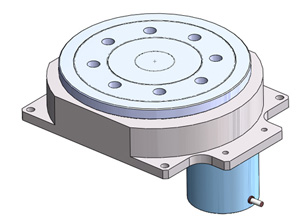 CUSTOM ACCESSORIES
SPLINES
 SPUR/ HELICAL GEARS
 WORM GEAR SETS
 HELICAL GEARS
 BEVEL GEARS
 SPROCKETS
 TIMING BELT PULLEYS
 COMPOUND TIMING BELT PULLEYS
 V BELT PULLEYS
 BULL GEAR ARRANGEMENTS
INDUSTRIES SERVED
AEROSPACE
 MEDICAL
 FACTORY AUTOMATION
 SPACE
 NATIONAL LABS
 NASA
CONTACT US
DESIGN-TEK, INC.

E-MAIL:  RON.DTI@COMCAST.NET
PH: 503-487-6907
FAX: 503-487-6589
WWW.DESIGN-TEK.COM